Муниципальное казенное дошкольное образовательное                    учреждение                                                                         «Центр развития ребенка – детский сад №7»
Экскурсия в детскую библиотеку
«Друг детей Маршак»
Воспитатели: Воронина Е.А
Затонская З.Л
Логопед: Будковая И.С

Калач 2015
Цель : Познакомить детей с жизнью и творчеством известного детского поэта С.Я Маршака.
«Попав однажды в плен чудесный, Не вырвешься уже вовек! Мир бесконечно интересный, Волшебный мир библиотек!»
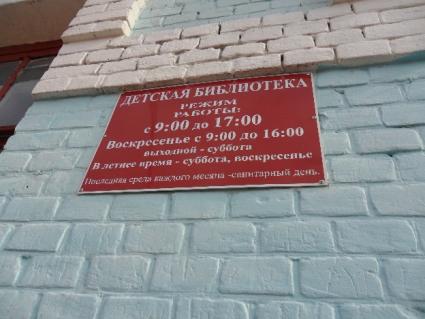 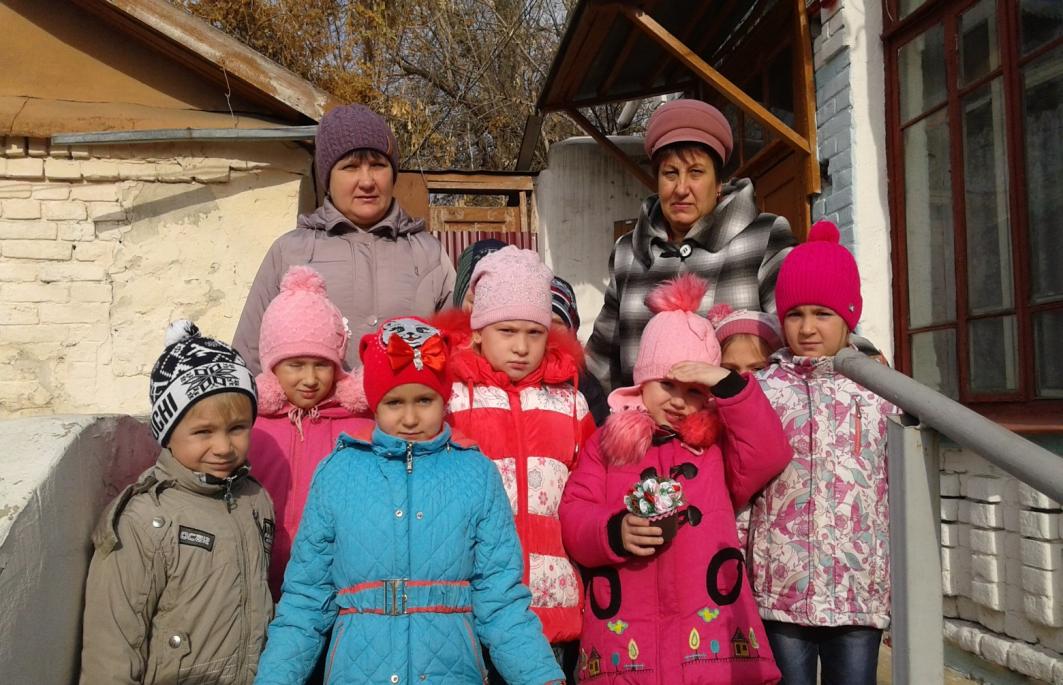 Рассказ сотрудника детской библиотеки о жизни и творчестве С.Я Маршака
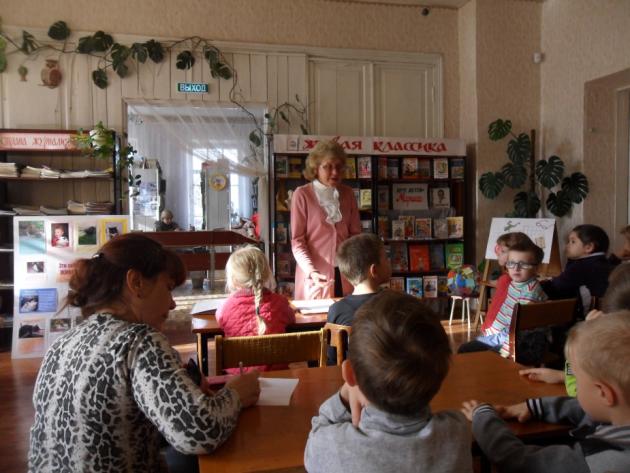 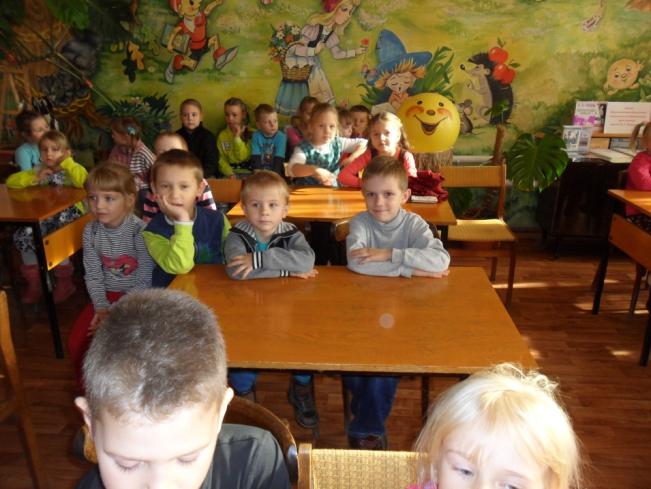 Дети разгадывают кроссворд в загадках, где главное слово получается Маршак.
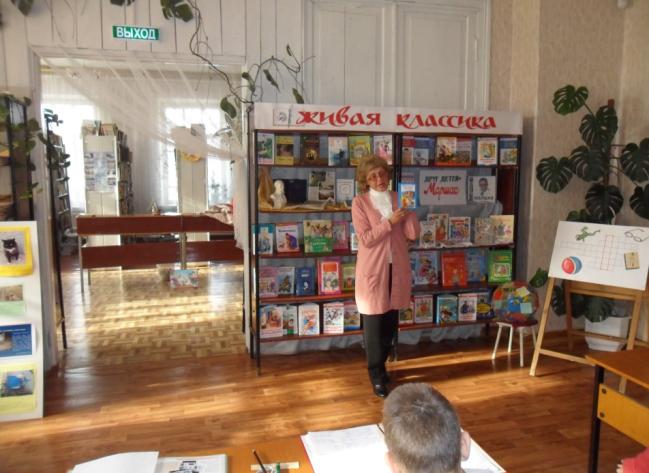 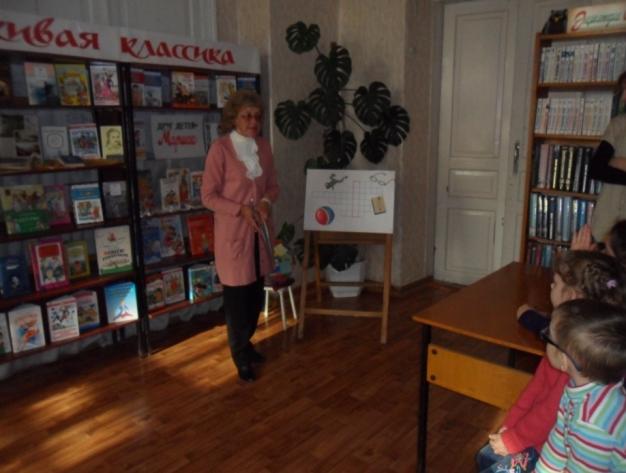 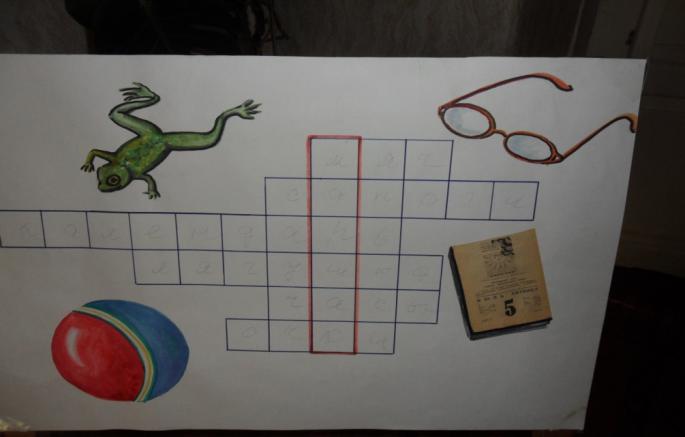 Викторина «Я это знаю»(Сотрудник библиотеки зачитывает отрывки стихов Маршака)
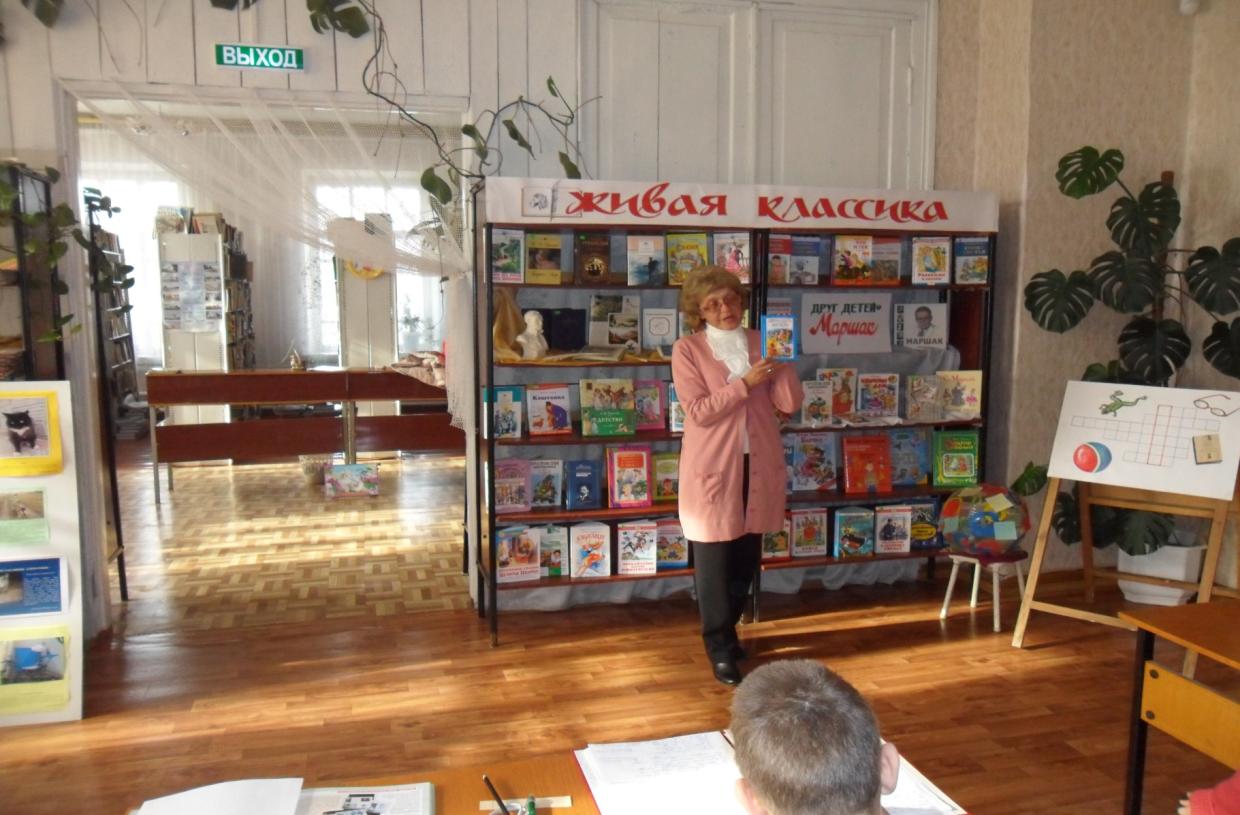 Игра «Волшебный мяч»(Дети отрывают листочек с заданием: «Кто отправился в буфет, покупать себе билет..?» и др.)
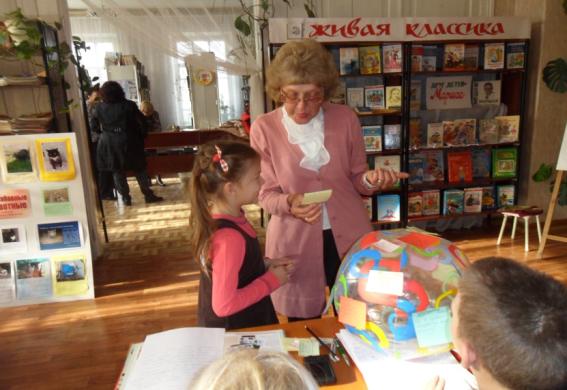 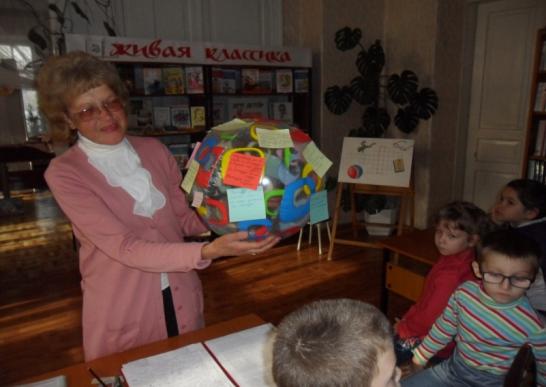 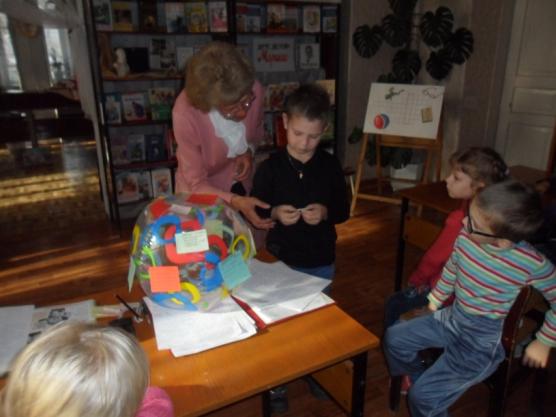 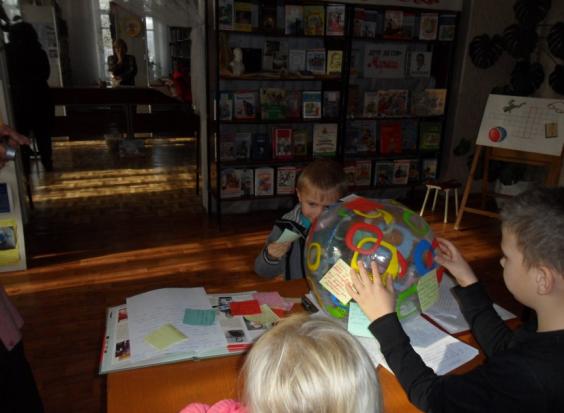 Игра «Клоун»
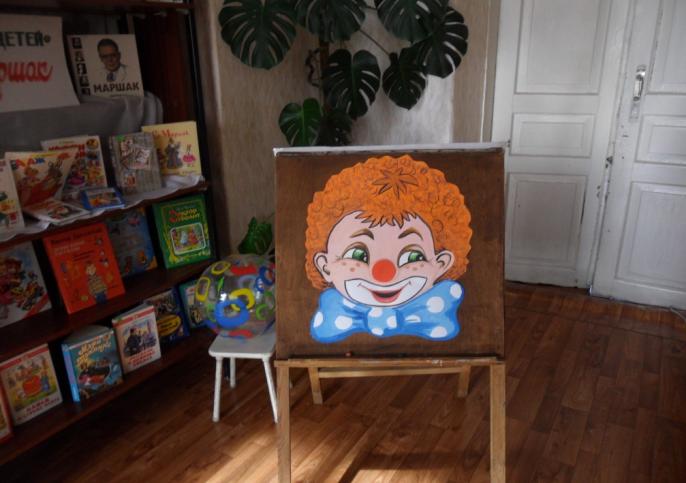 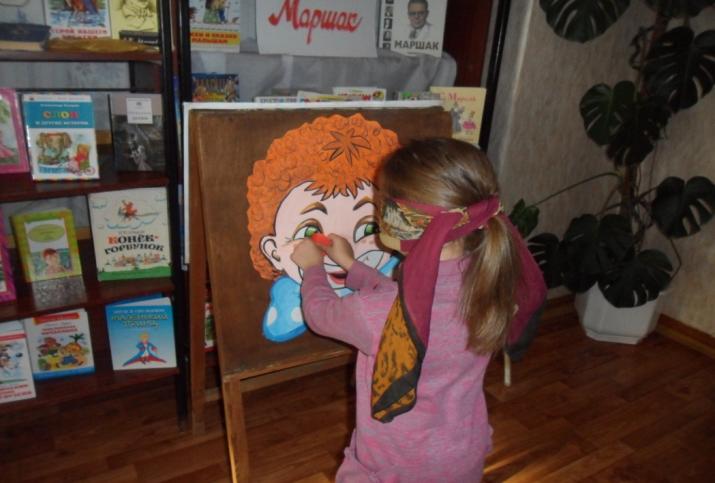 Посещение библиотеки не оставило равнодушными наших детей. Экскурсия получилась очень интересной и познавательной. Некоторые дети даже захотели прийти сюда со своими родителями.
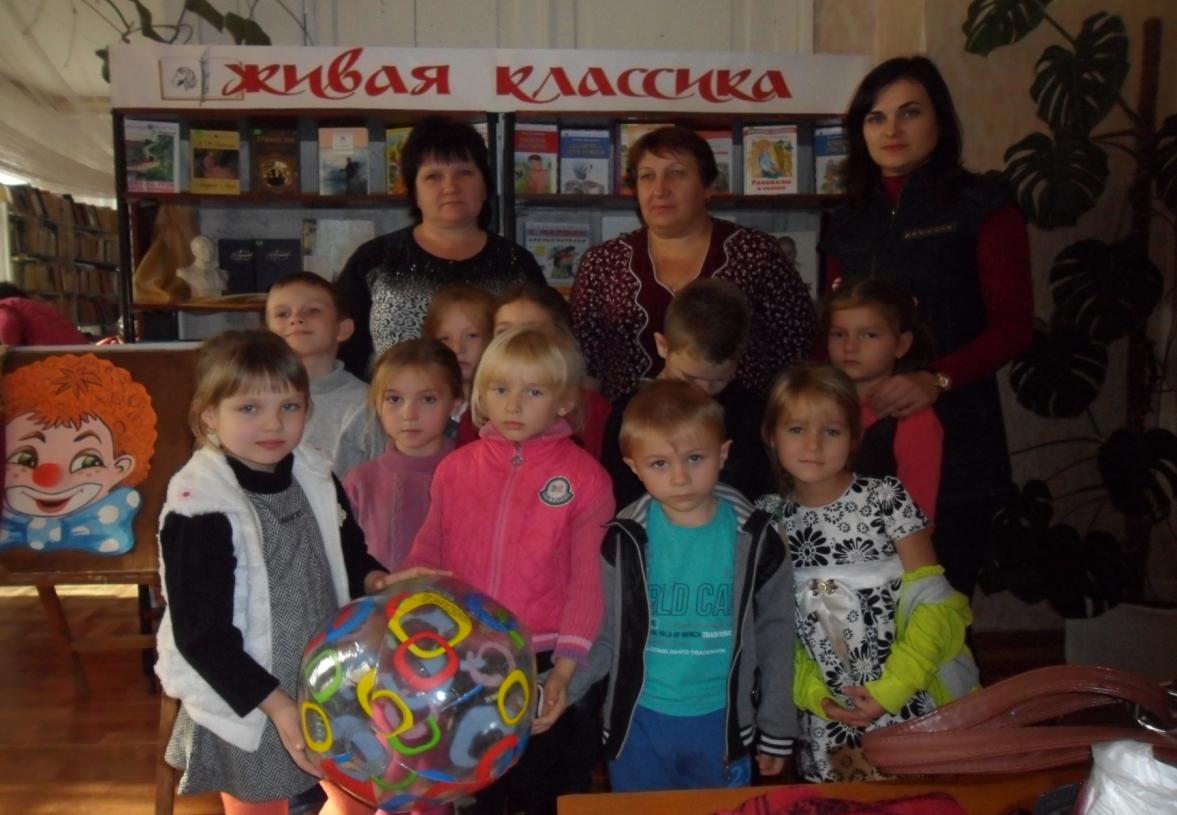